BAŚNIOWE ZAGADKI
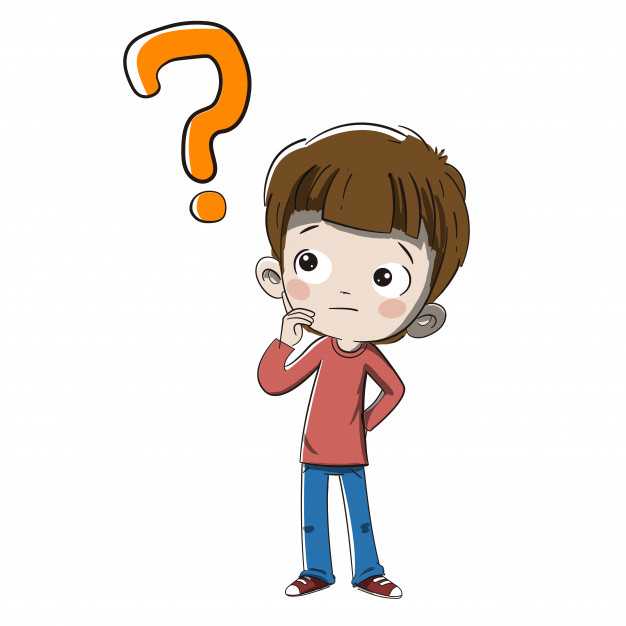 Z jaką bajką kojarzą Ci się
te przedmioty?
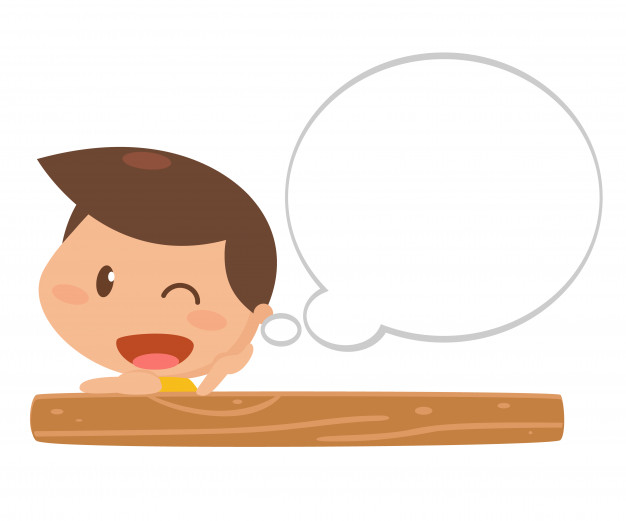 Klikaj powoli 
i daj sobie czas do 
namysłu!
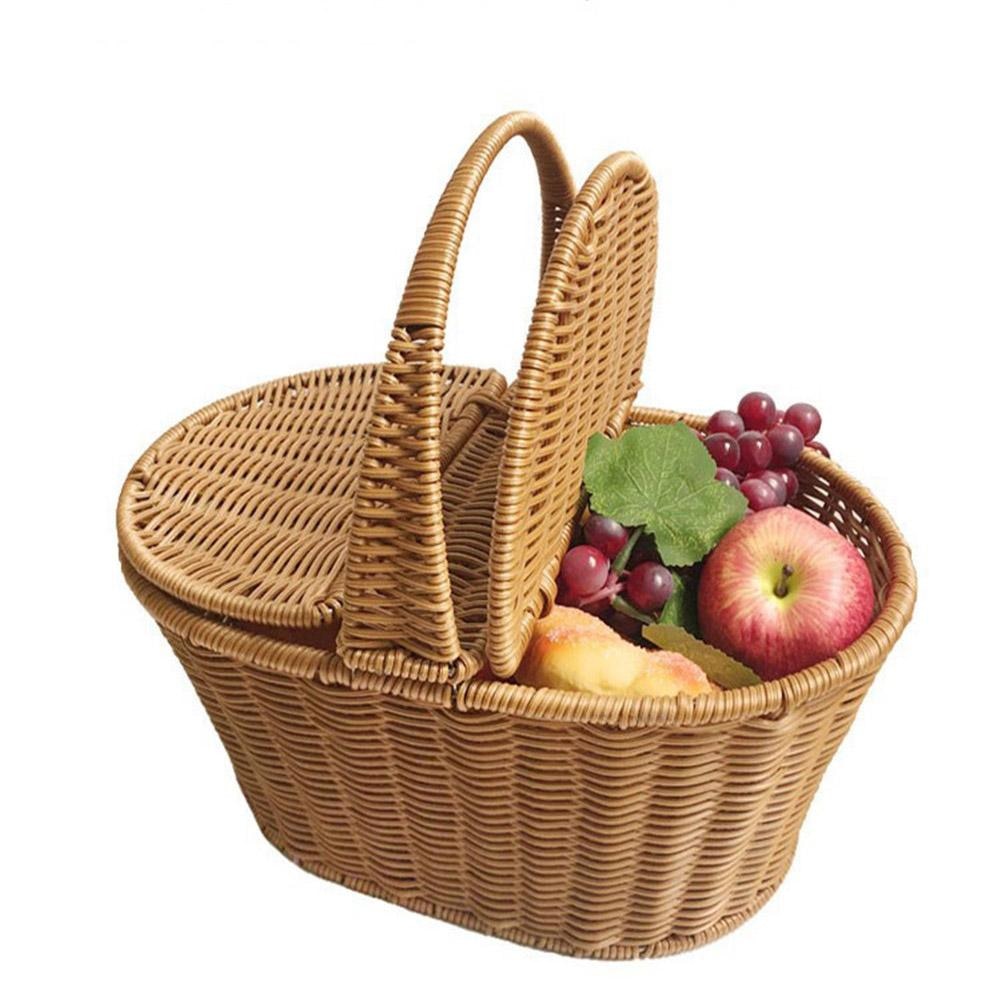 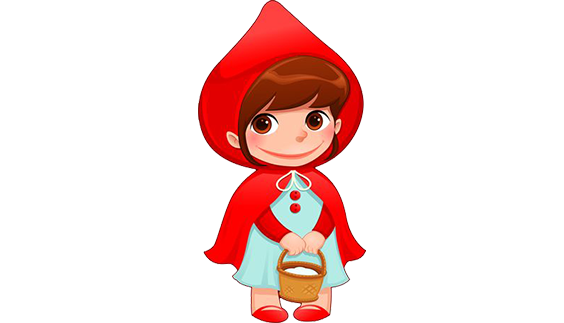 Czerwony 
Kapturek
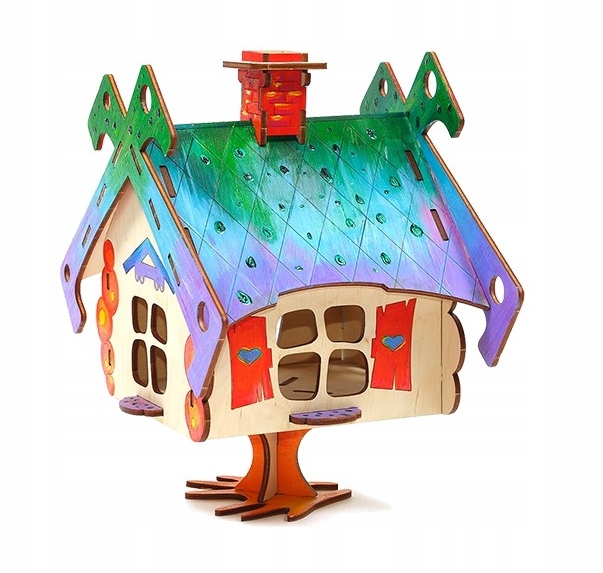 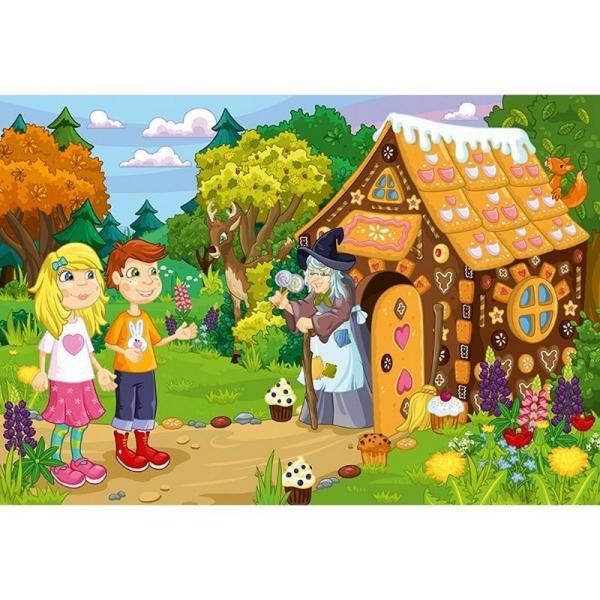 Jaś i Małgosia
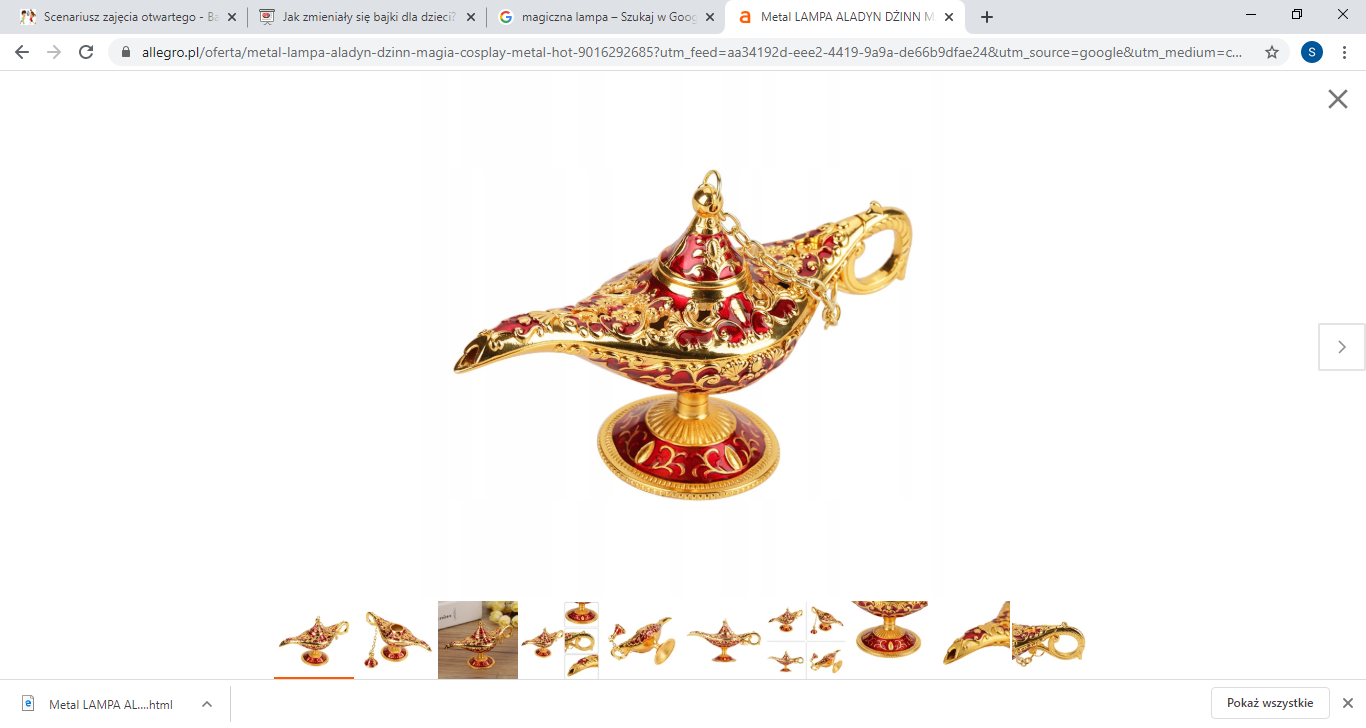 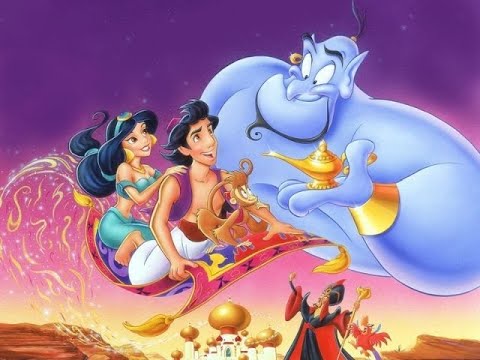 Alladyn
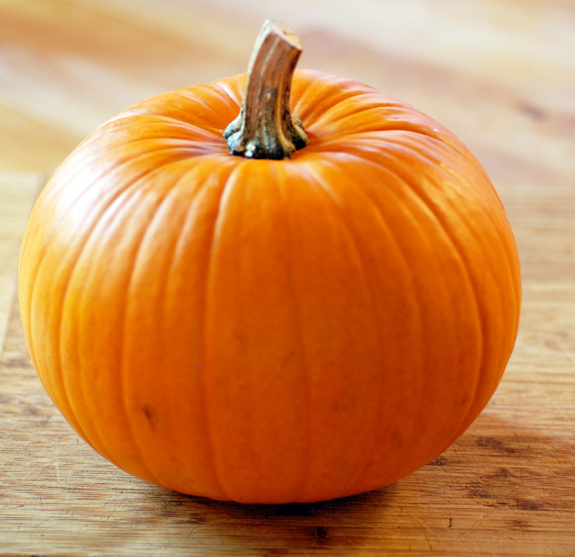 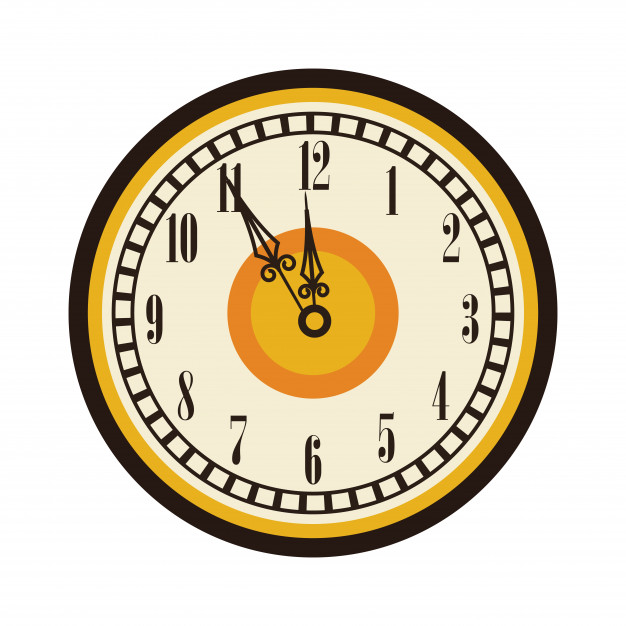 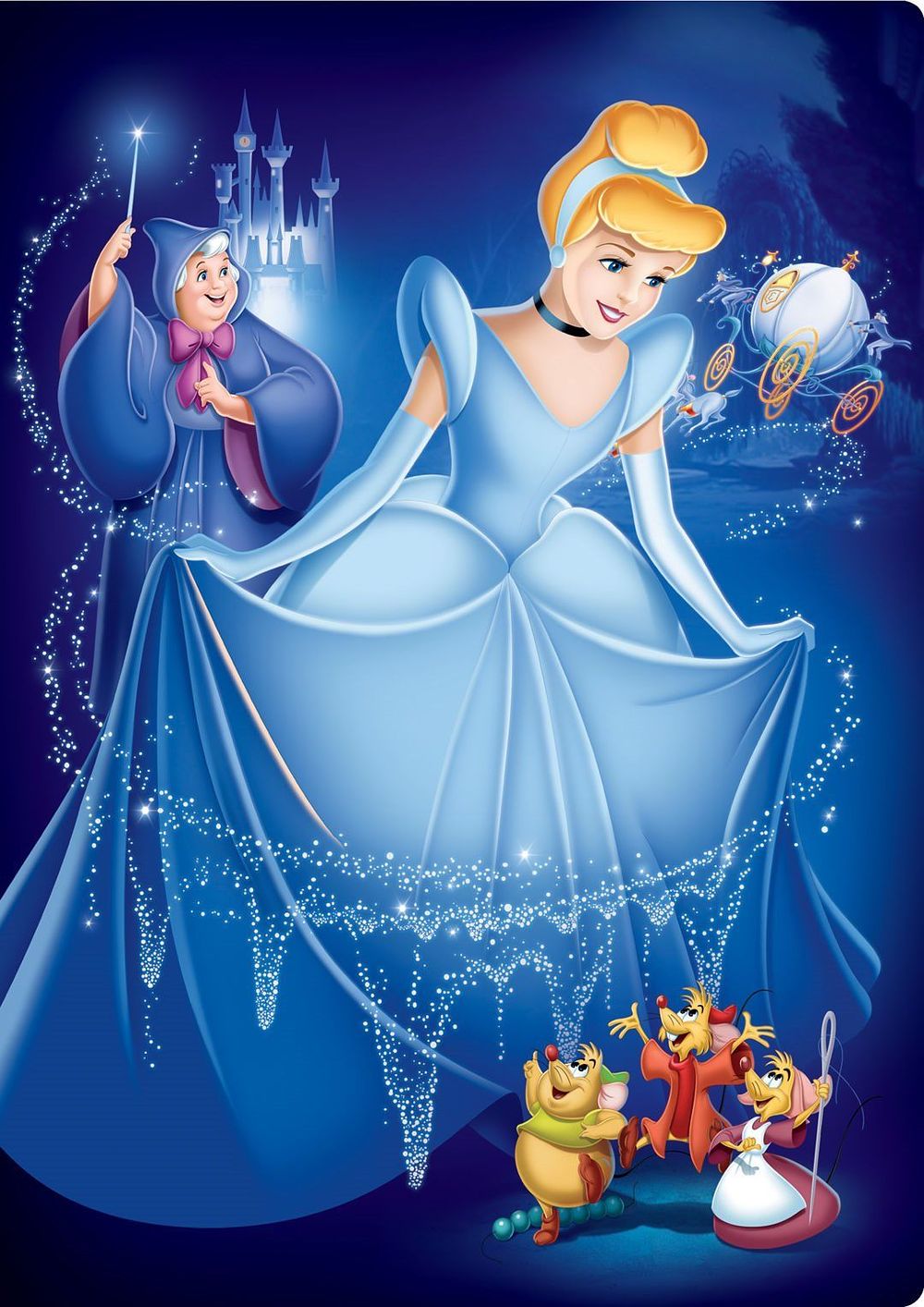 Kopciuszek
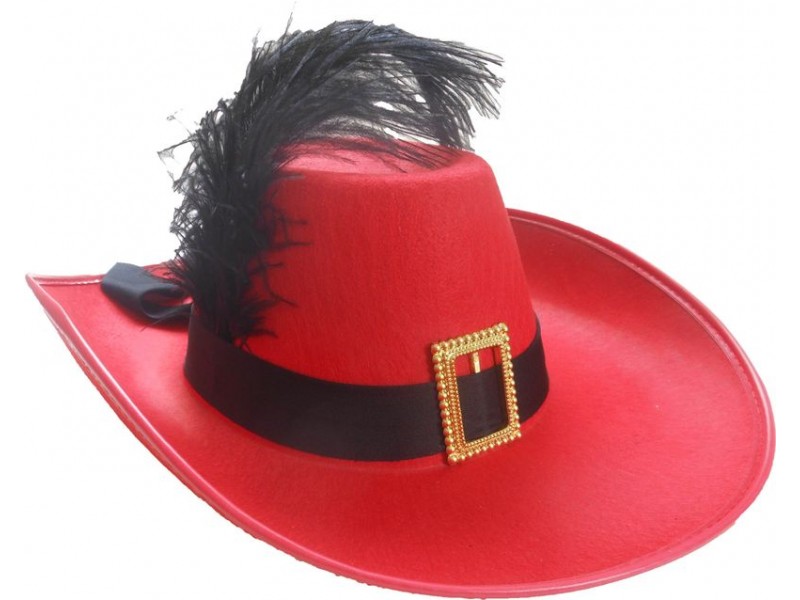 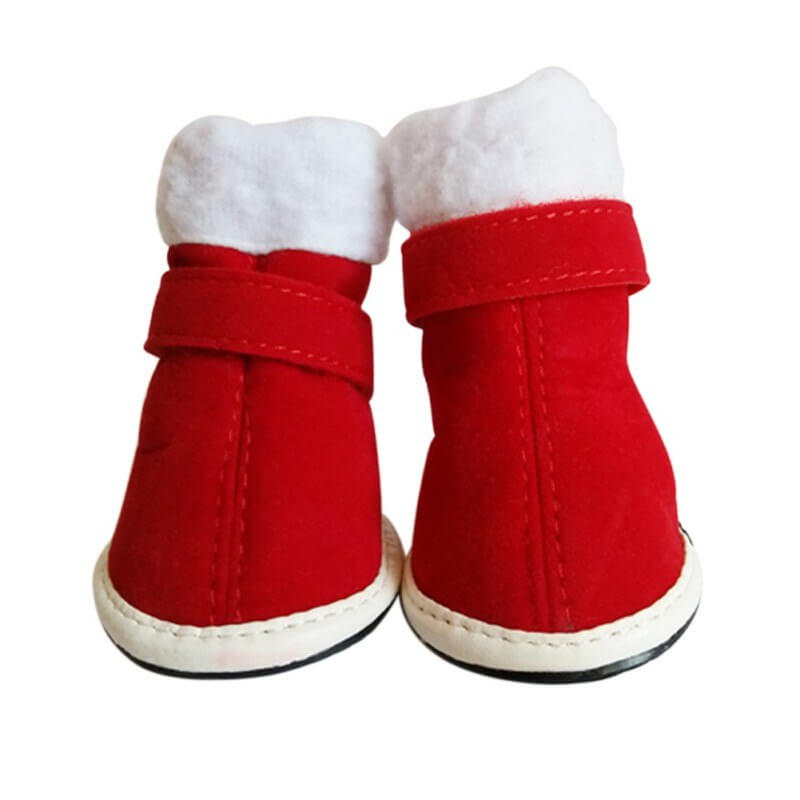 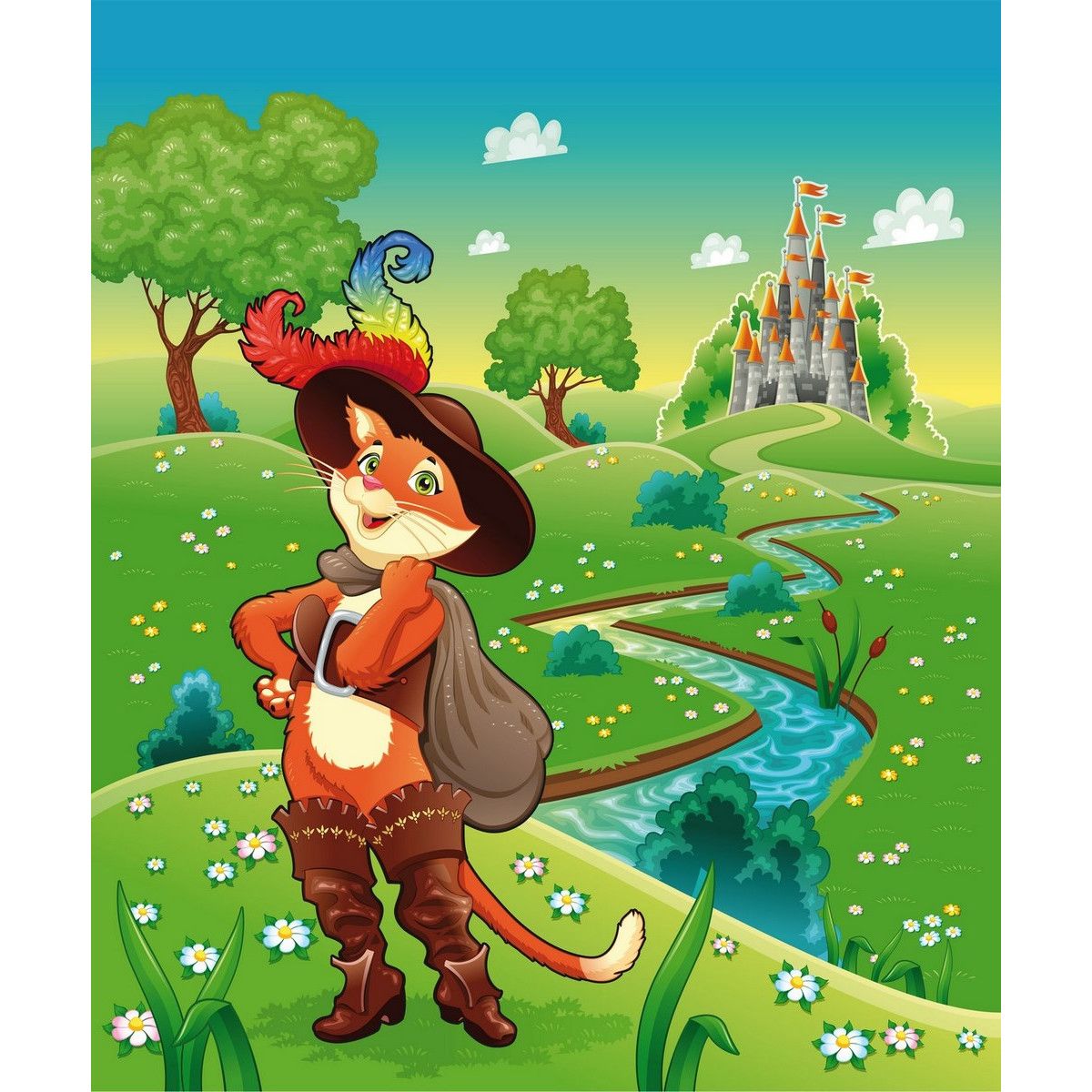 Kot 
w
butach
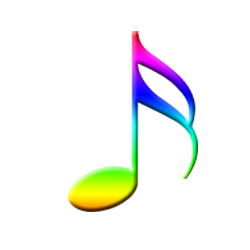 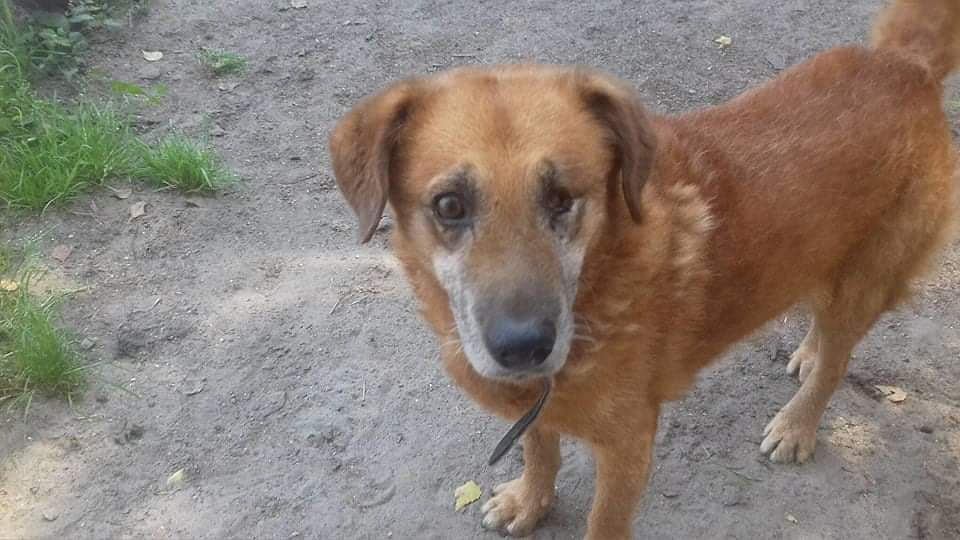 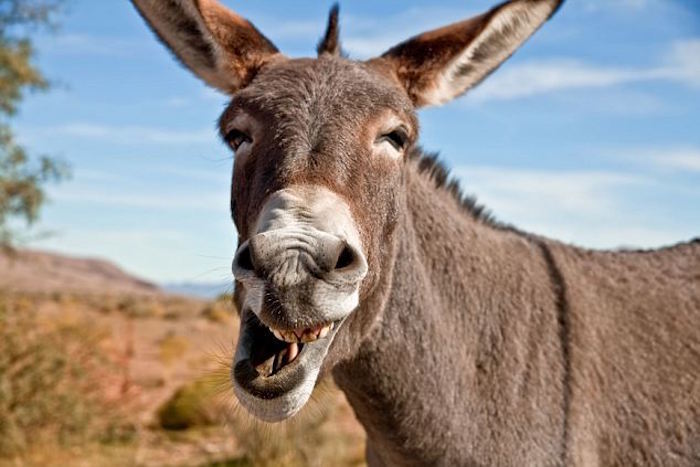 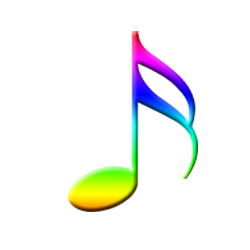 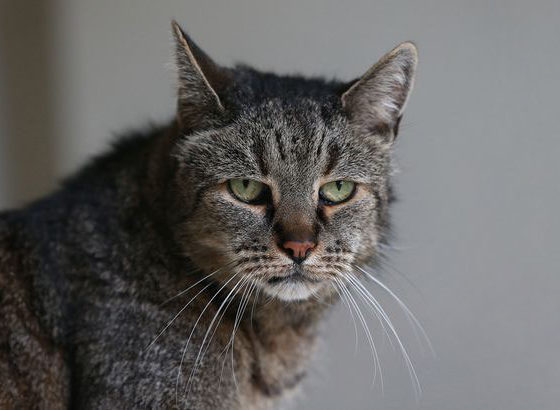 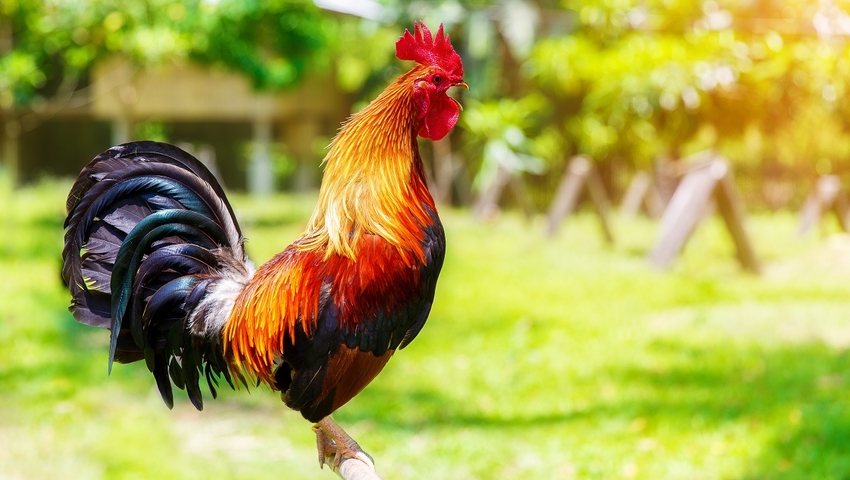 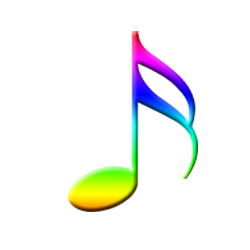 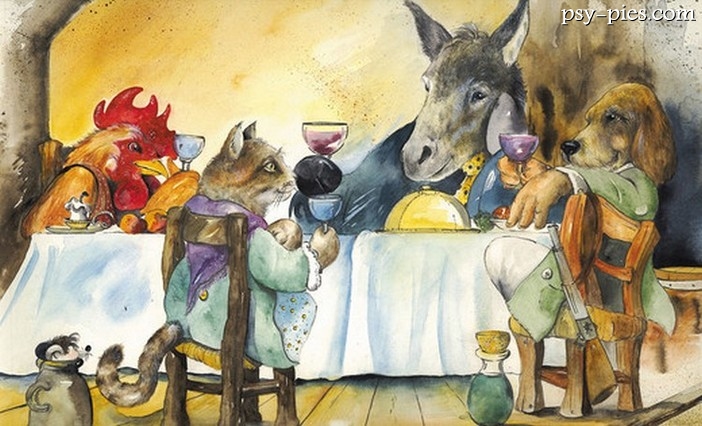 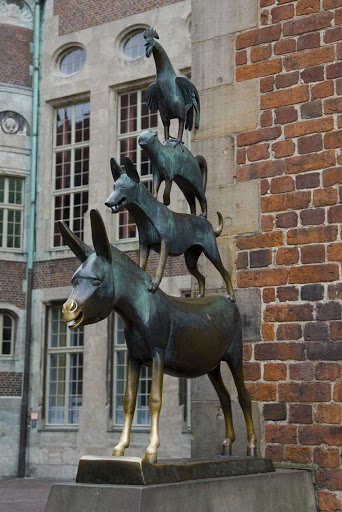 Czterej muzykanci
z Bremy
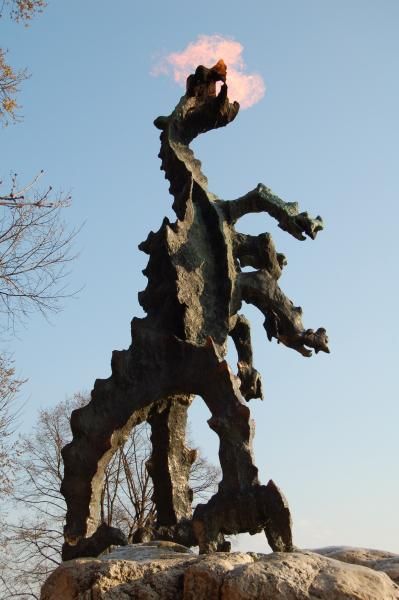 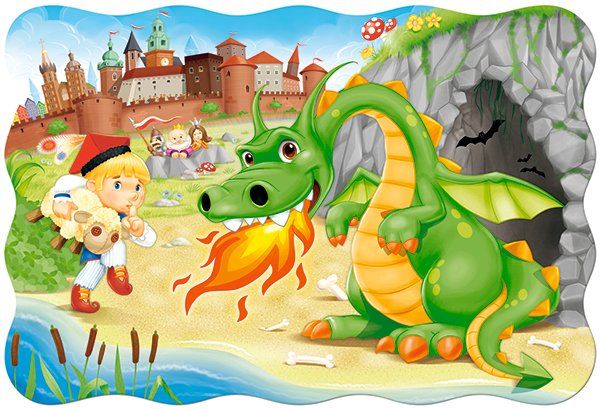 Legenda o smoku
wawelskim
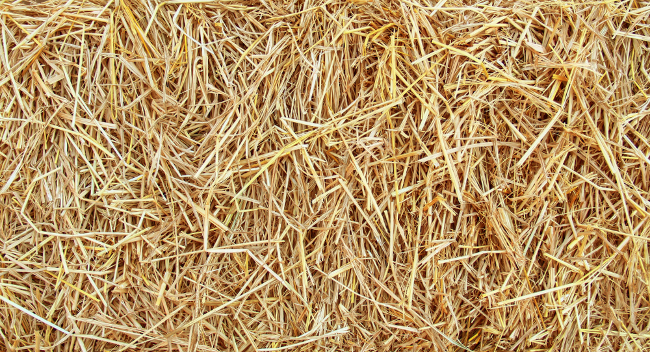 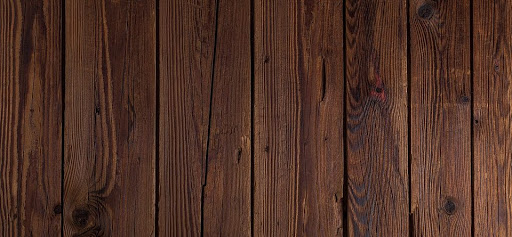 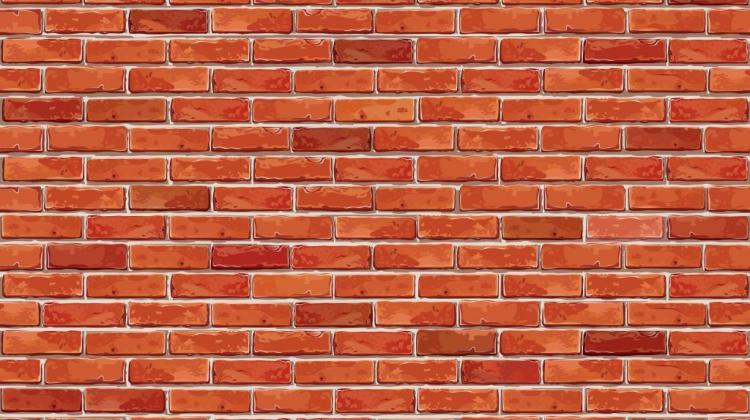 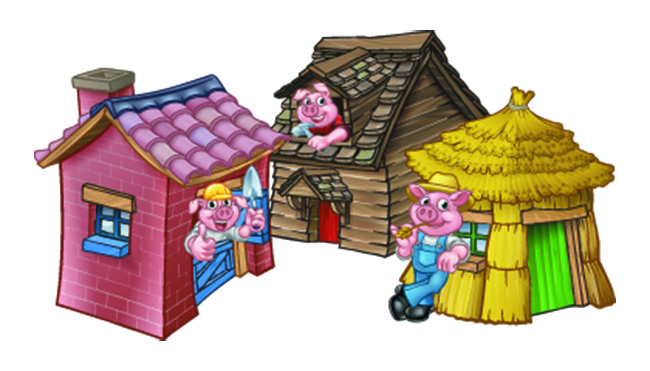 Trzy małe świnki
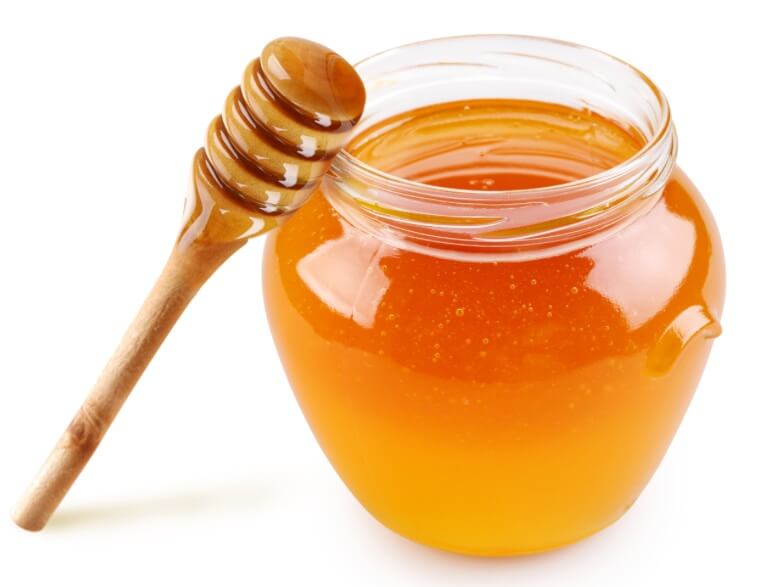 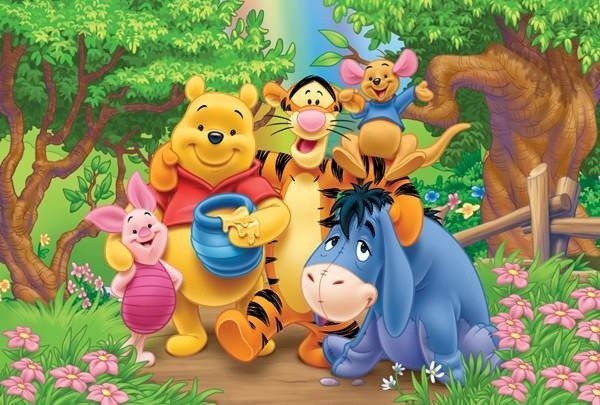 Kubuś Puchatek
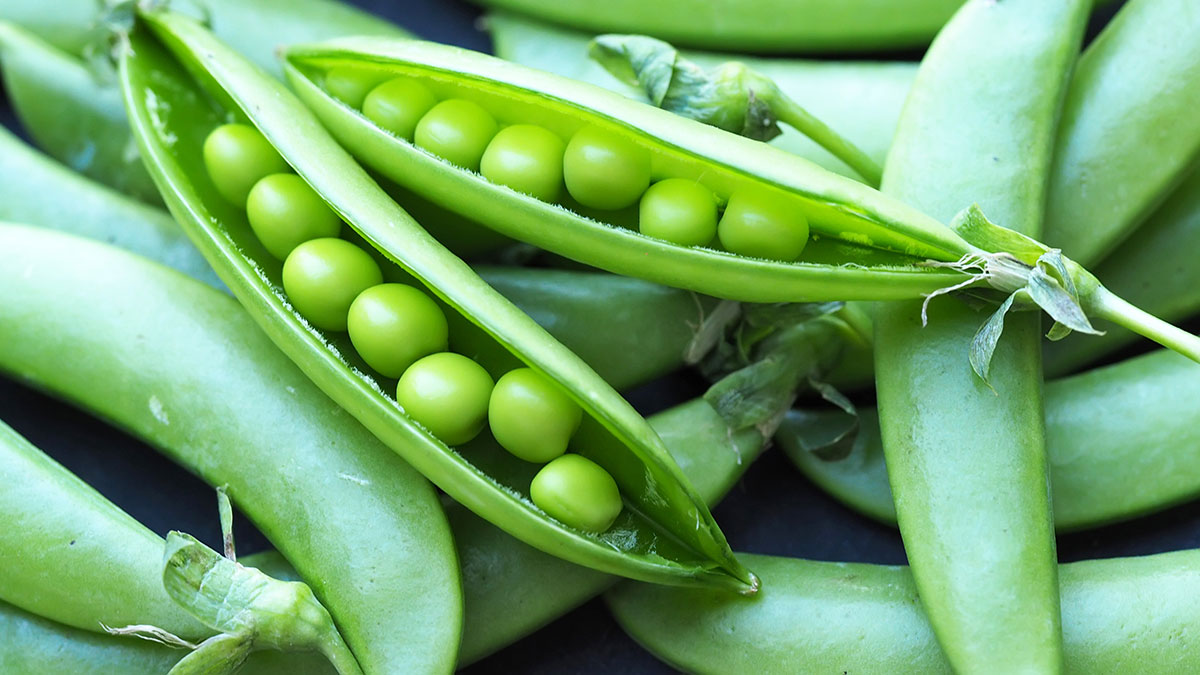 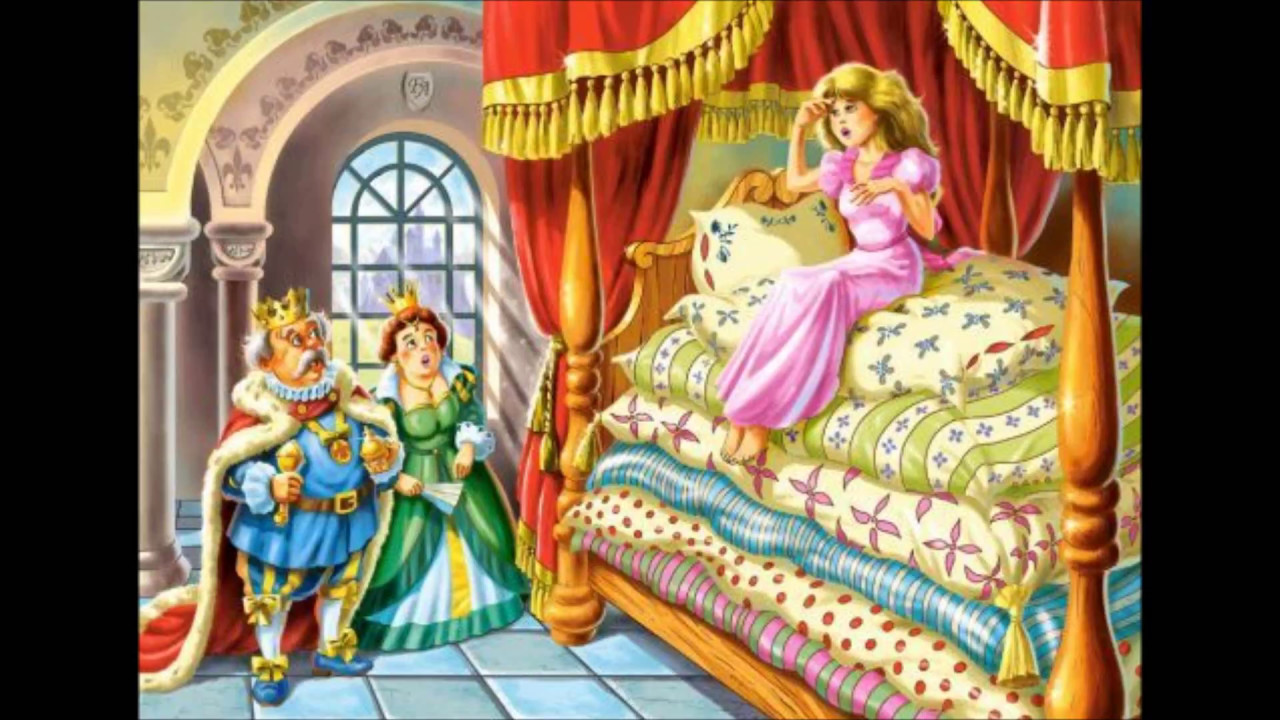 Księżniczka na ziarnku
grochu
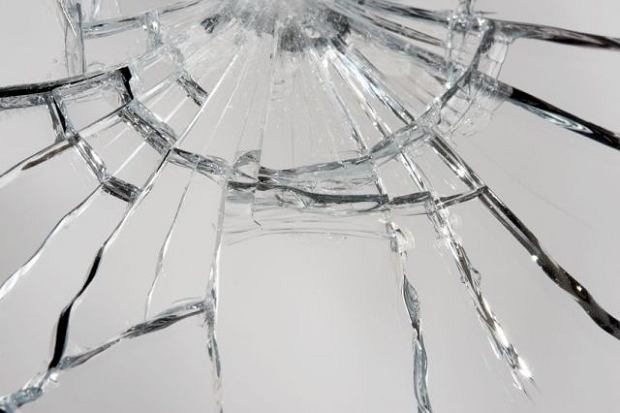 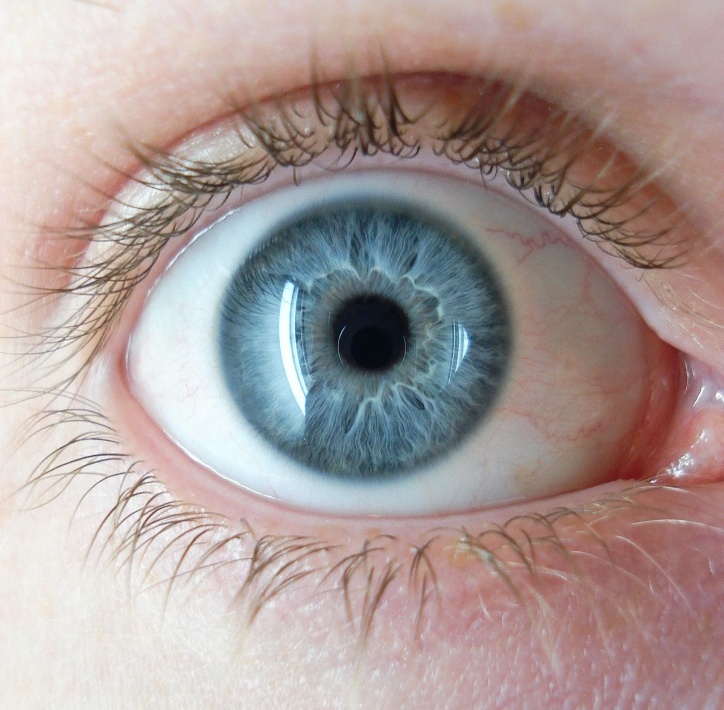 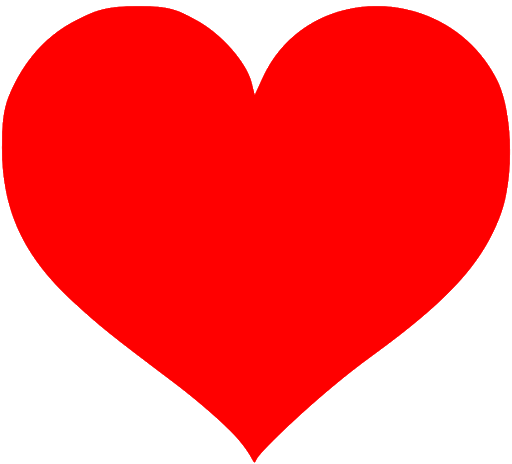 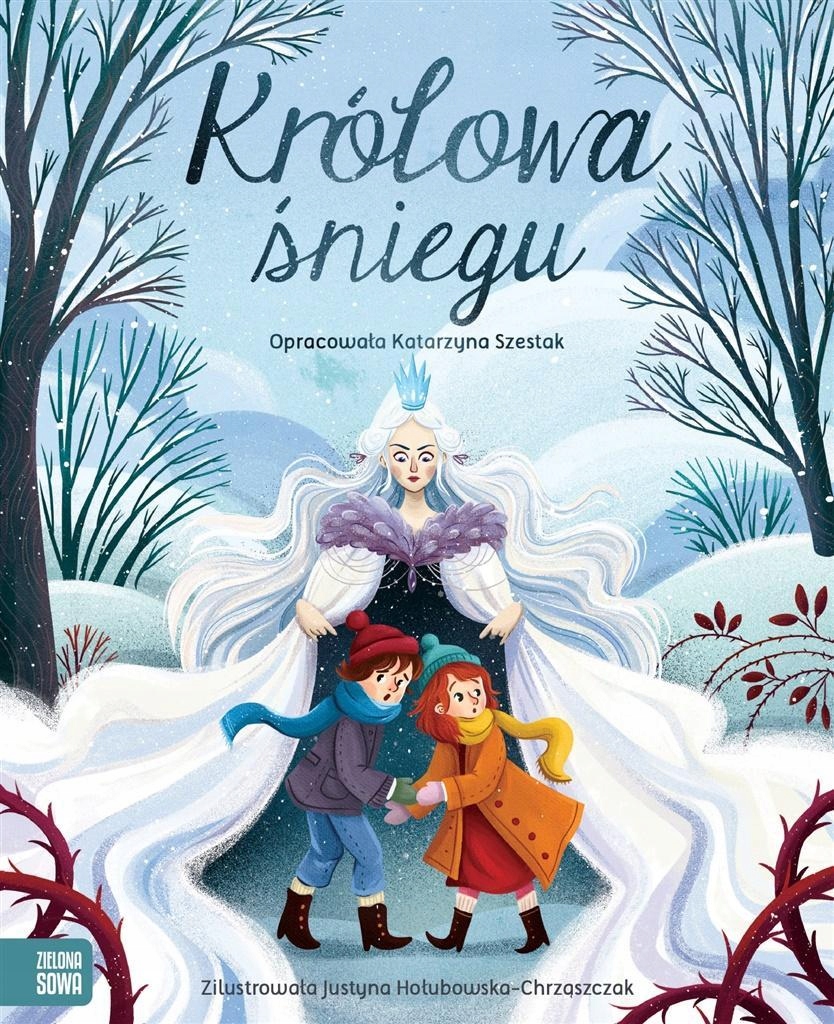 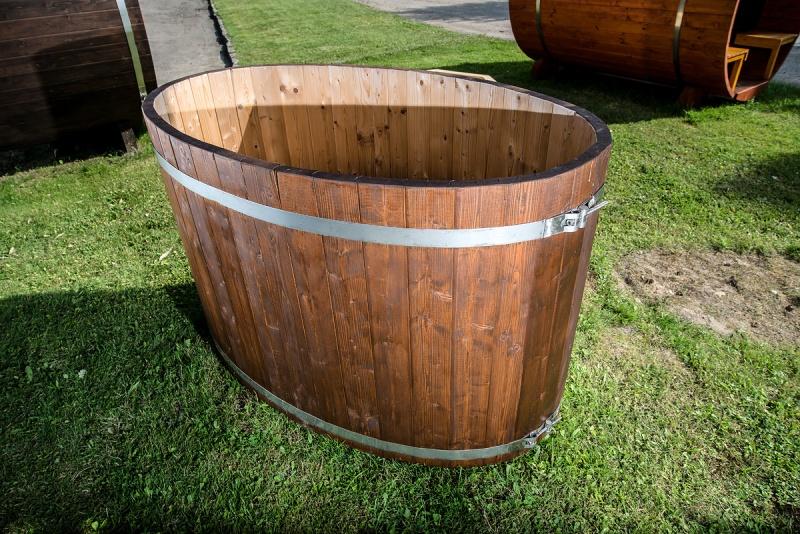 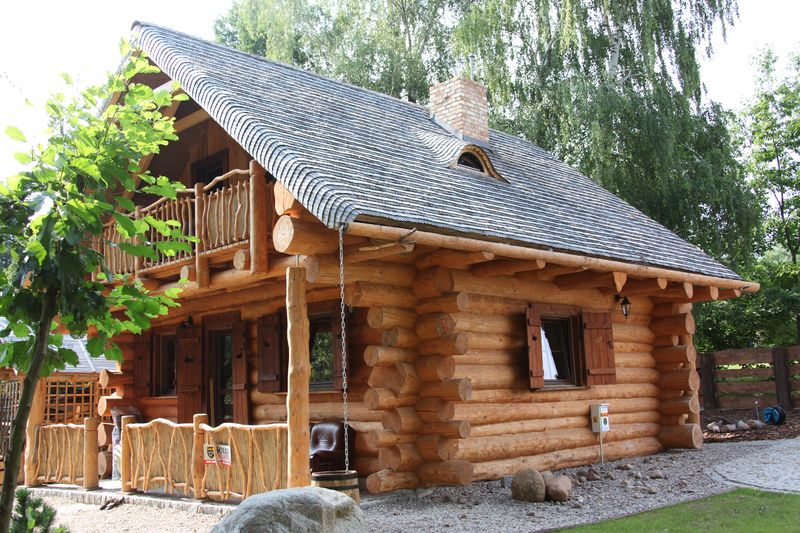 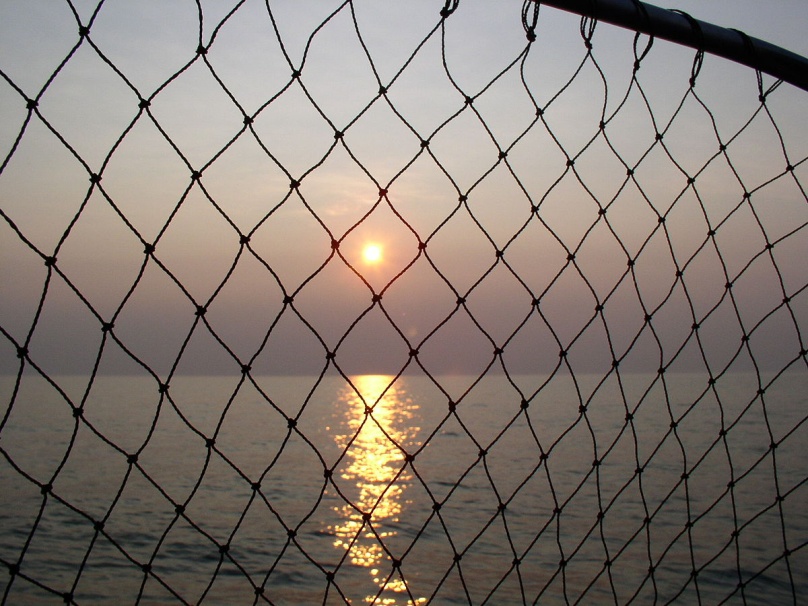 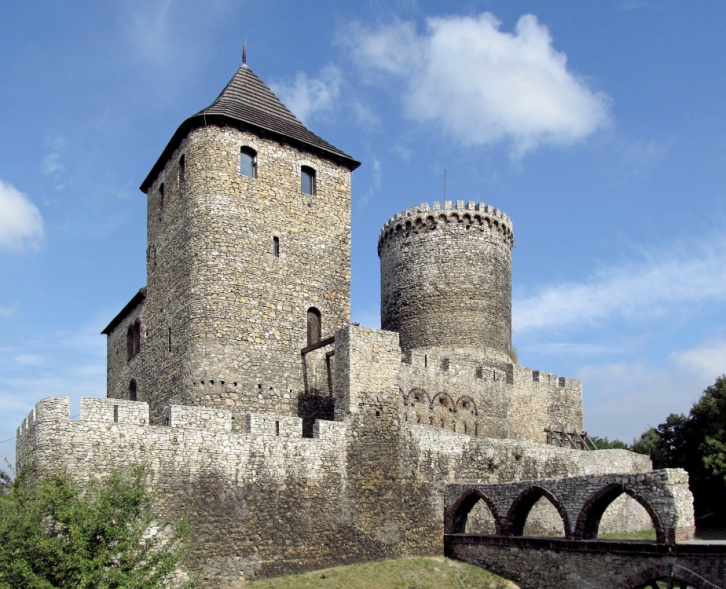 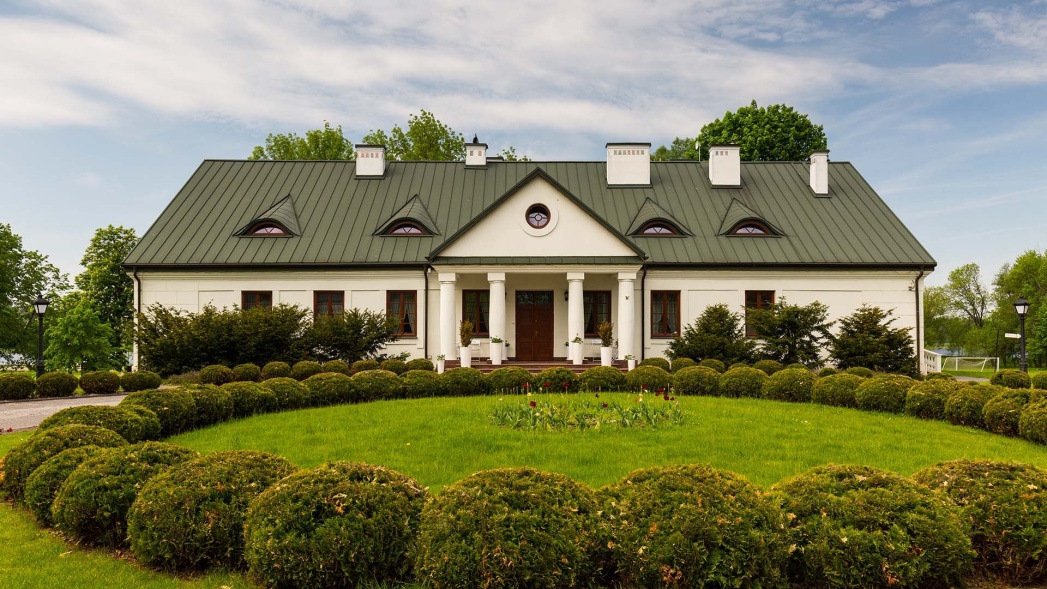 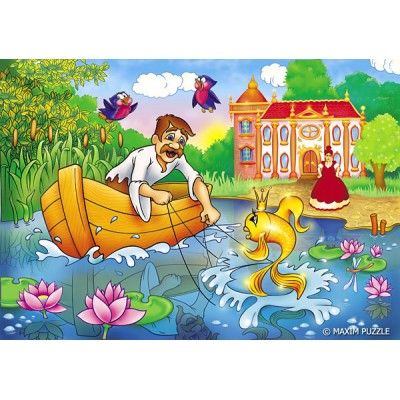 O rybaku i złotej rybce
Rogi ma na głowie,
Słynie z pięknej brody.
Mieszka w Pacanowie.
W bajce ma przygody.
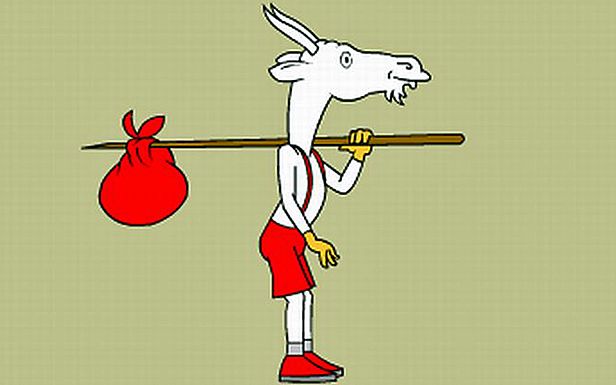 Z bajek jest nam znana.
Choć żyje w ciemności,
pozostaje dla nas symbolem mądrości.
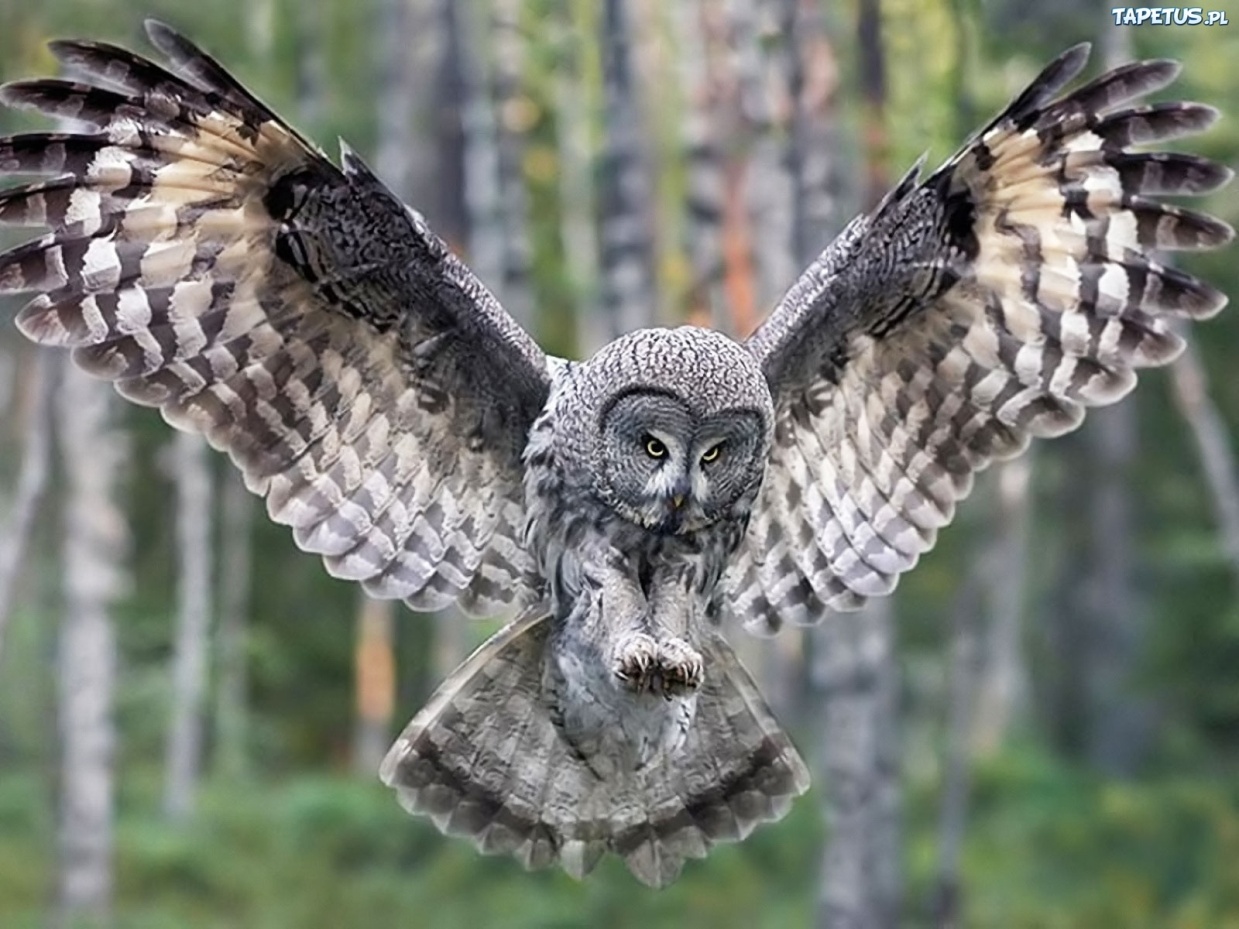 Może złote jajka znosić tylko w bajkach.
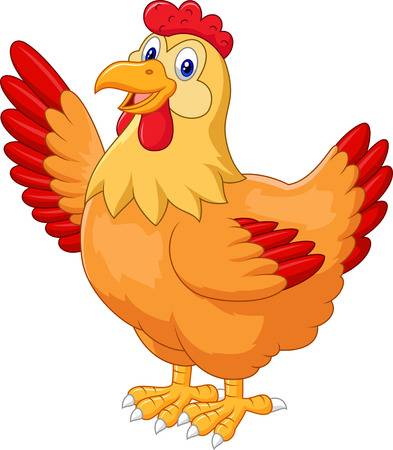 Maleńki człowieczek z wielu baśni i bajeczek
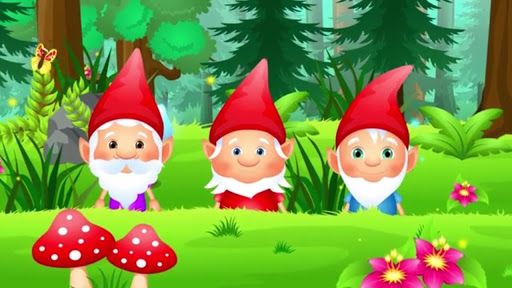 Z jakiej jesteśmy bajki?
To my - braciszek i siostrzyczka.
Znaleźliśmy w lesie śliczną chatkę.
Całą ze słodkiego pierniczka
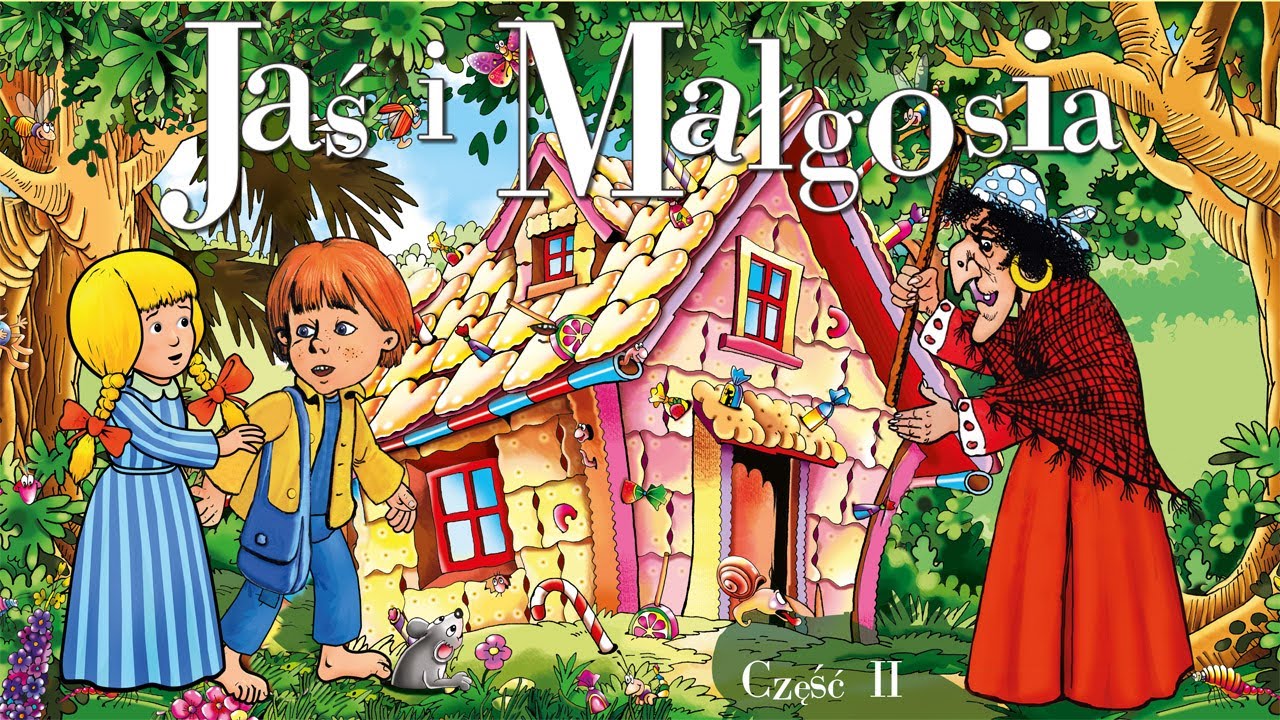 Jaka to postać znana z wielu bajek,
co często na latającej miotle w podróż się udaje?
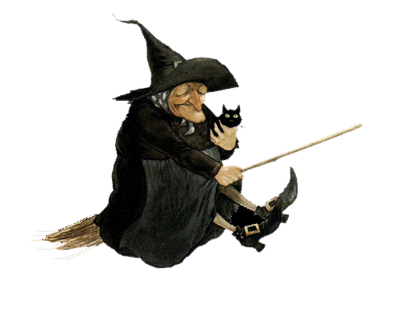 Z drewna wystrugany,
chłopiec z bajki znany.
Kiedy kłamał w głos,
szybko rósł mu nos
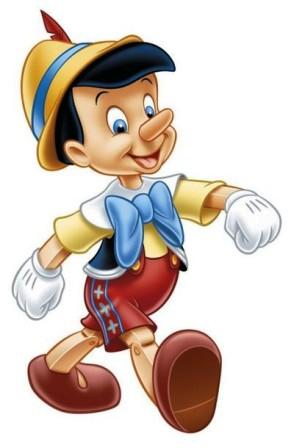 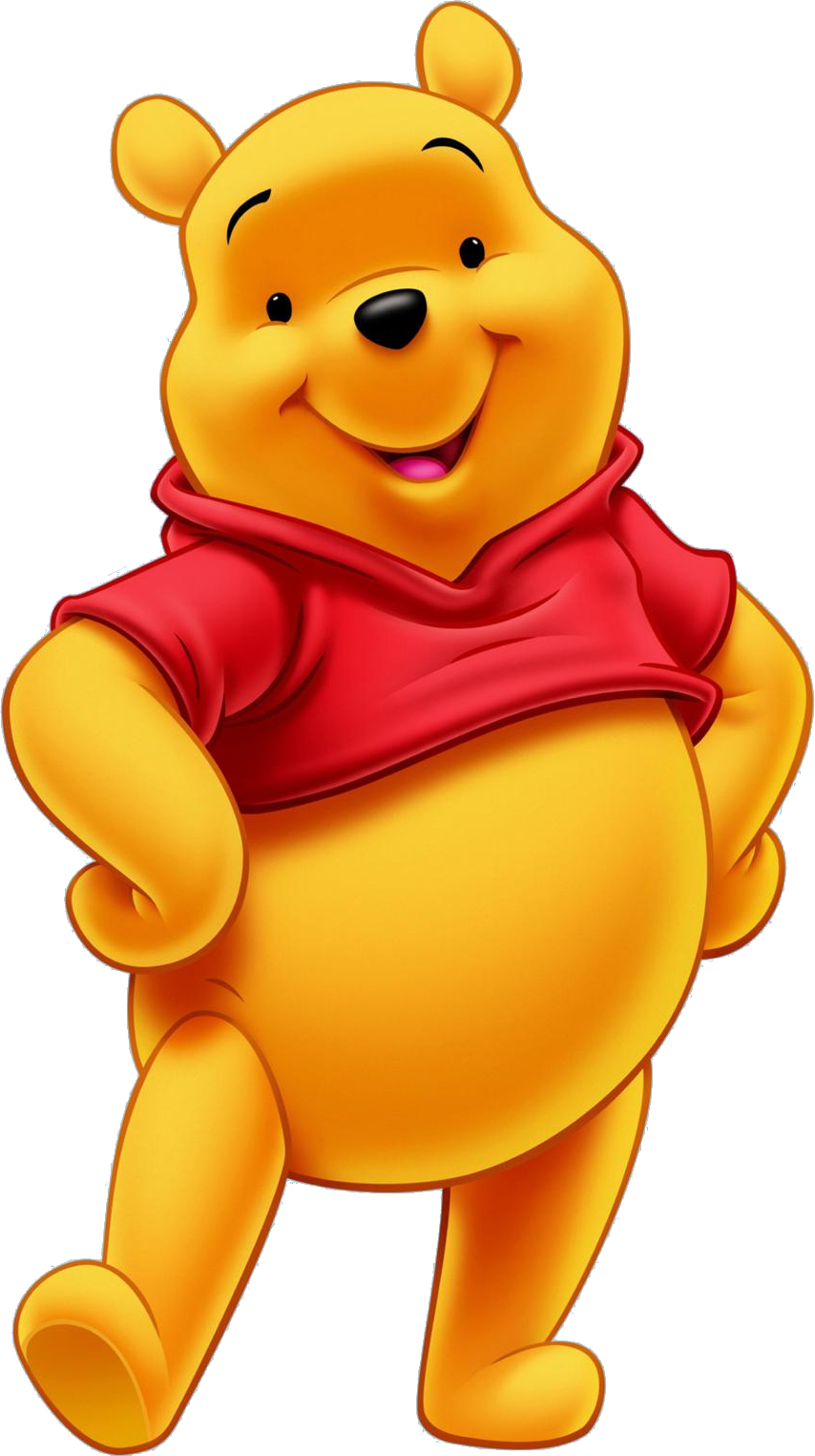 Kochany przez wszystkich miś.
Jego przyjaciel to Krzyś.
Czerwony serdaczek i wesoła mina.
Od baryłki miodu każdy dzień zaczyna.
Kiedy siedzisz w domu sama,
chętnie czyta ci je mama.
O królewnie, o szewczyku
i o strasznym rozbójniku.
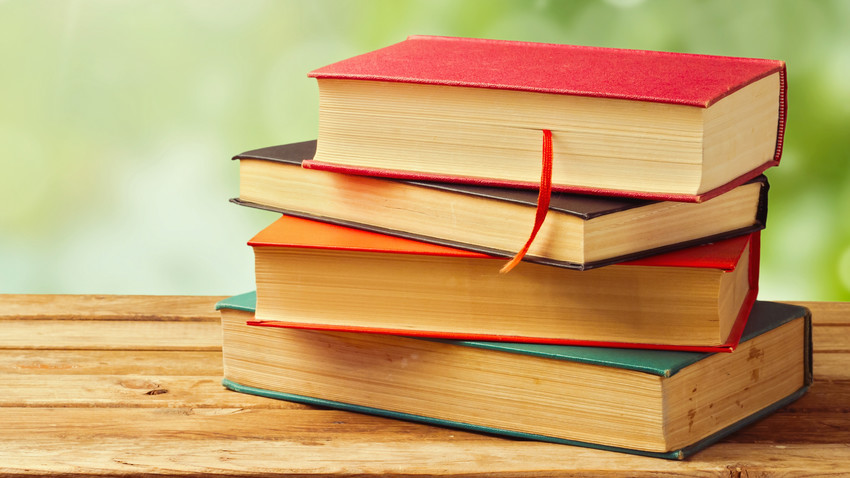 A teraz poproś rodzica
o przeczytanie wybranej
przez Ciebie bajki… 
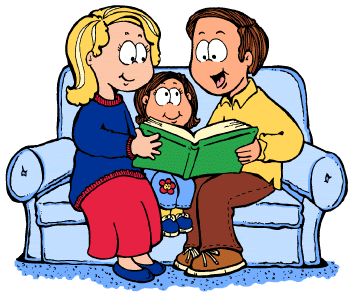